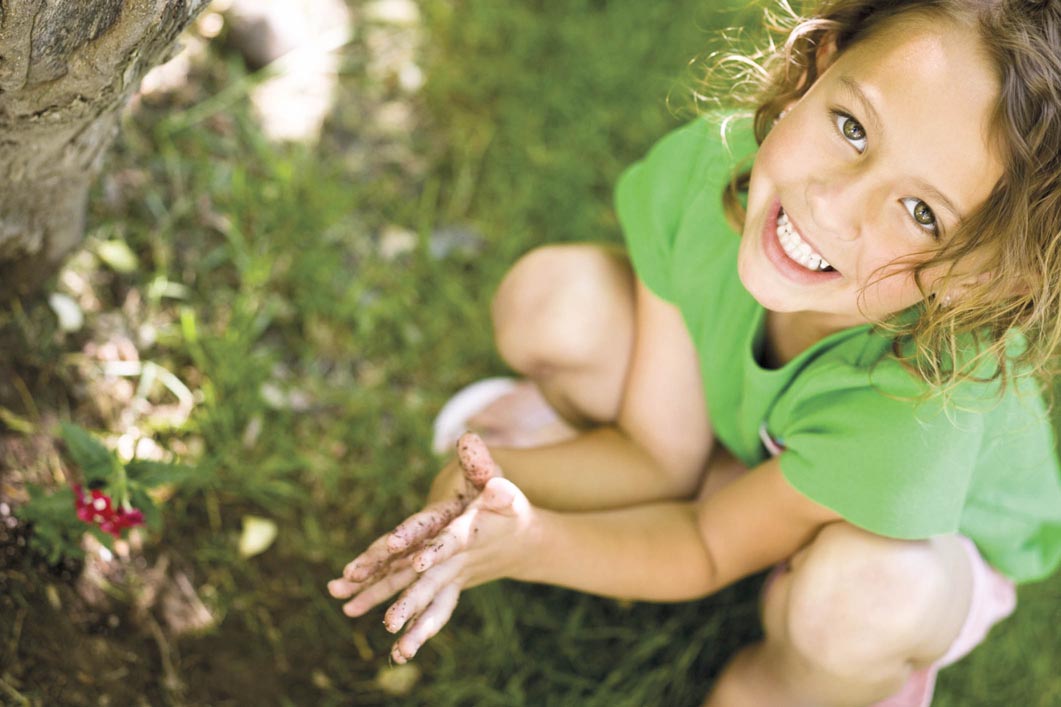 We can feed 9 billion. If we do things differently
Big ideas for people, communities and local agencies 
 - what we can do make eating less and better meat possible and fun
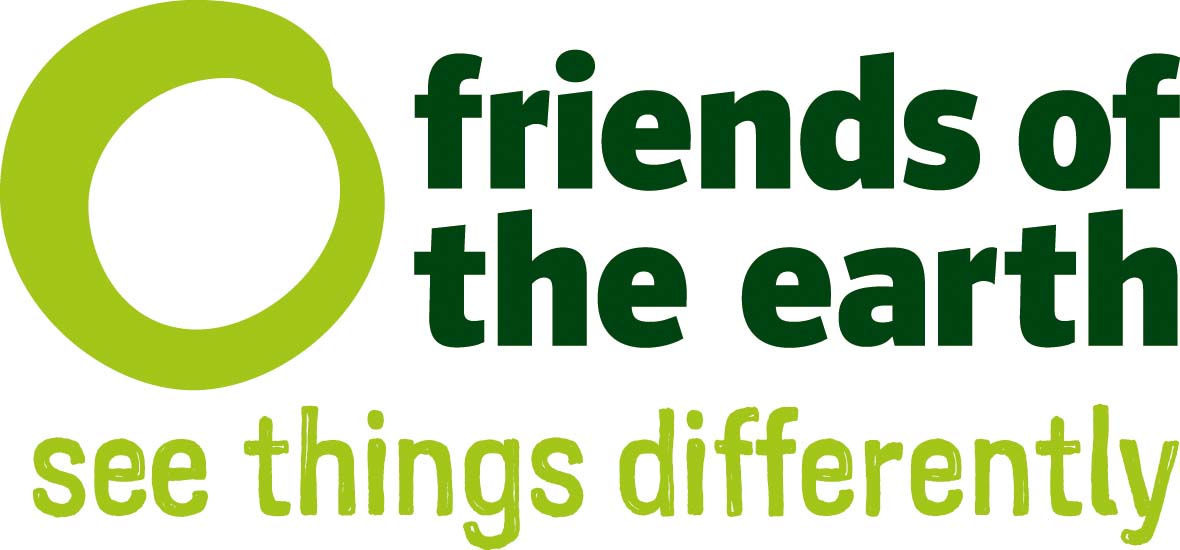 Vicki Hird – Land Use, Food & Water Security Programme 
Twitter - @vickihird
Key Considerations
The evidence is solid 
But depressing and alarming 
Make eating less and better the norm
Make it ‘fun’ and ‘easy’ (to shop and cook)
Make it irresistible and an attractive lifestyle or business or governance choice 
And affordable.
And Part of a whole diet approach
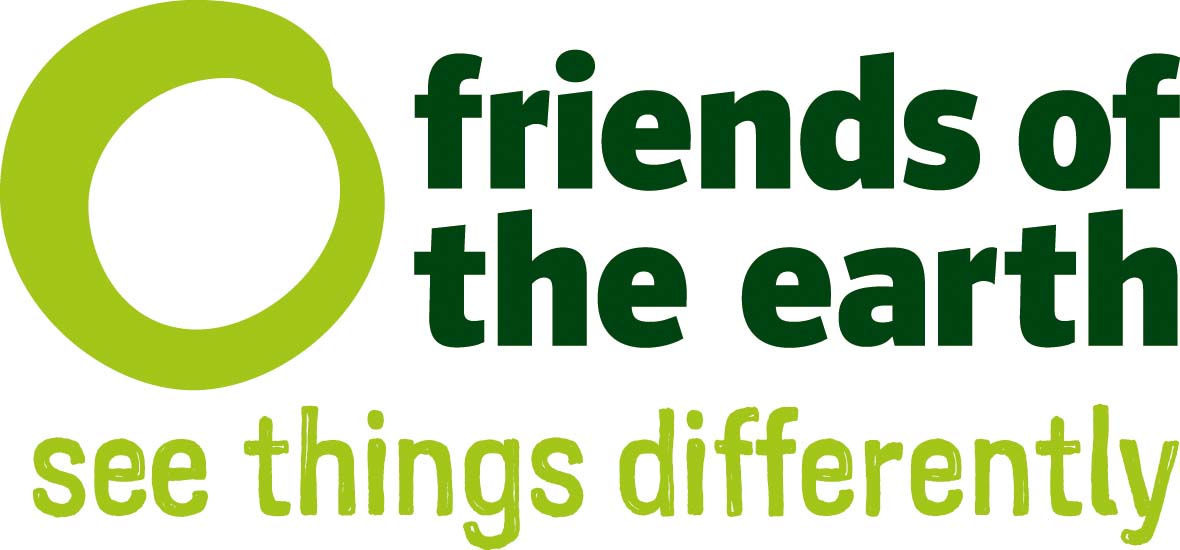 Part of a whole better diet
Any push needs to be part of a sustainable diet? Ideally it would include the following: 
More plants – go flexitarian
If you eat meat and dairy – eat less but better. Meat – red or white, should be a tasty complement to a fresh meal rather than the centre piece.
Waste less food – up to 30 per cent of the food we buy is thrown away.
Eat more fresh food, and reduce processed food 
Eat food you can be sure of, such as goods that meet a credible certified standard – like MSC (Marine Stewardship Council certified label) fish or organic.
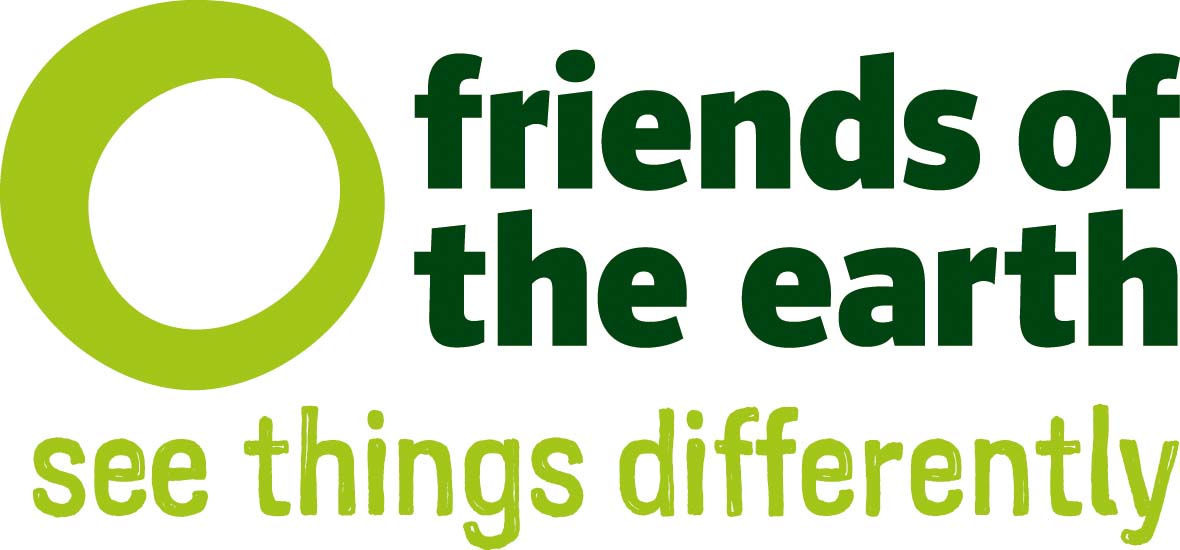 [Speaker Notes: A very useful framework for thinking about balanced food sourcing has been
developed by Growing Communities, in Hackney, London60. This framework
sorts provenance into six ‘Food Zones’ arranged as concentric circles radiating
outwards from the point of consumption]
As individuals, at home, in your community
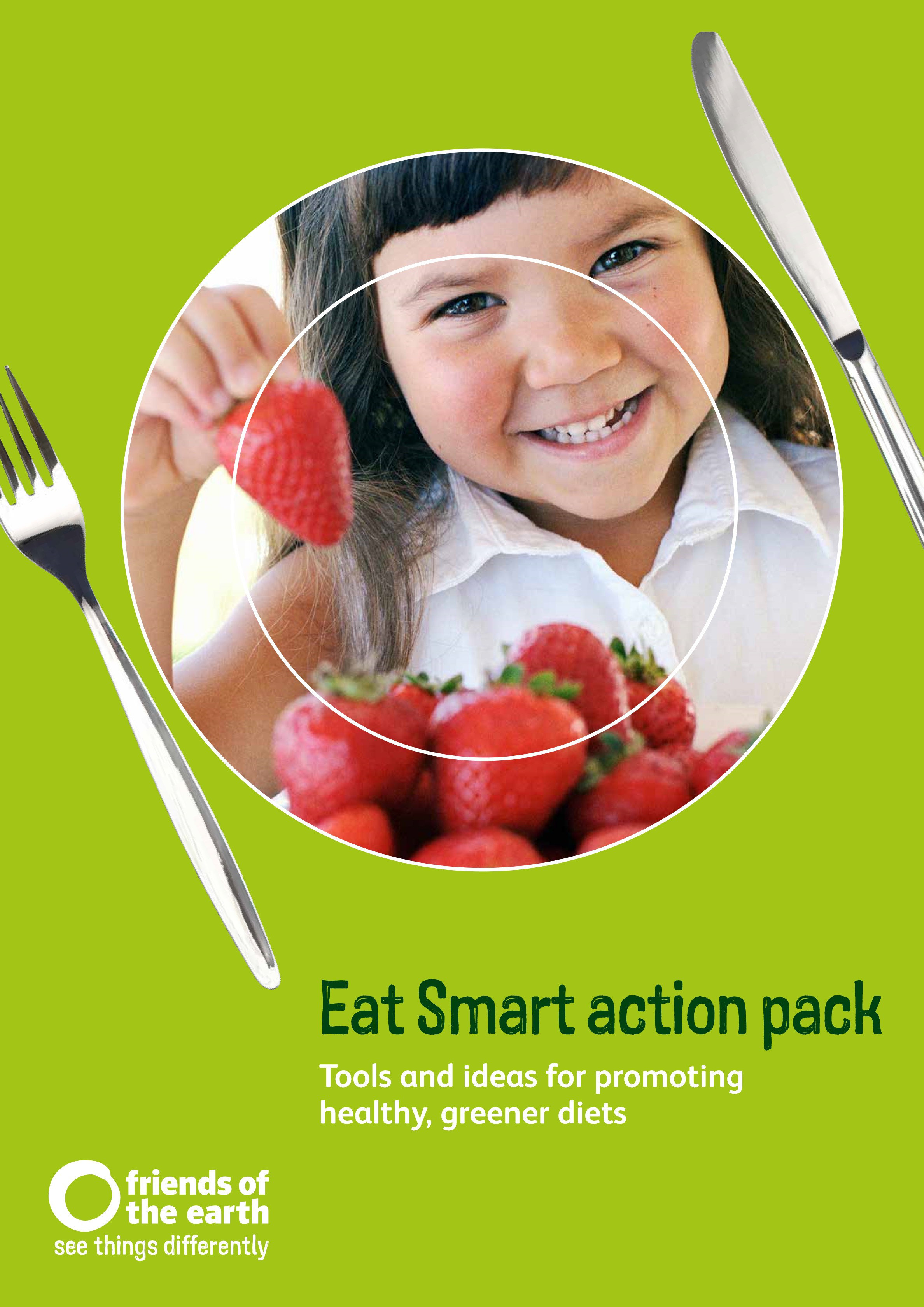 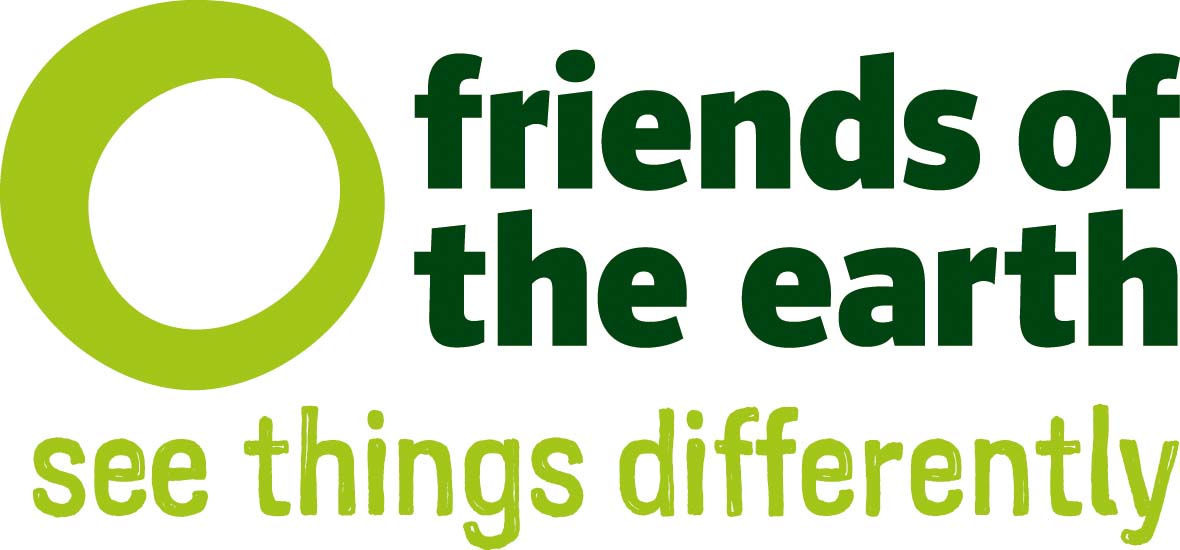 Tips as an individual
Look at Eat Smart – several pages packed with ideas, recipes and tips such as

Make more of your meat. Add grated vegetables, rice, lentils, barley, bran, breadcrumbs, oatmeal or beans to ground meat for a hearty meal.
Bean there, done that - Flageolet, cannellini, haricot, kidney, black-eyed and butter beans make great alternatives to the traditional baked variety.
Hold a recipe swap night – swap flexitarian + plant based recipes 
Buy in a co-operative -Set up a food co-op and promote eating less and better meat, and other ideas to members. Use the infographic and materials in the pack to show people some of the issues. Find out how at www.sustainweb.org/foodcoopstoolkit
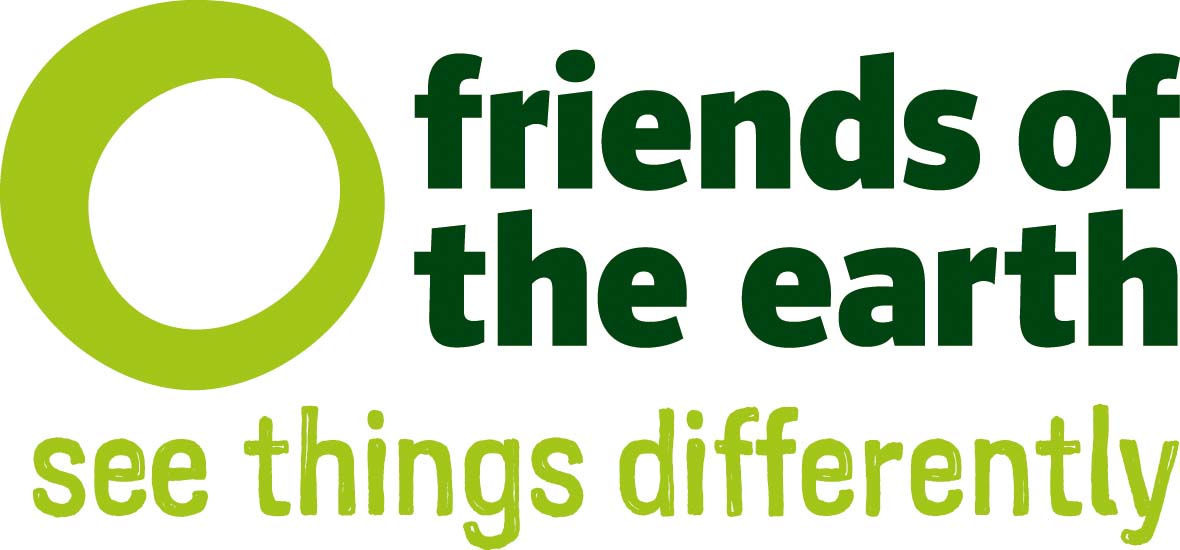 [Speaker Notes: A very useful framework for thinking about balanced food sourcing has been
developed by Growing Communities, in Hackney, London60. This framework
sorts provenance into six ‘Food Zones’ arranged as concentric circles radiating
outwards from the point of consumption]
The Food Pledge
By making this pledge, I promise to take the below steps
to make my diet more sustainable for the good of my
health and that of the planet.
I, __________________________________________
Pledge to
•
•
•
•
Signature: ___________________________________
Date: _______________________________________
Communities
Discuss what you would like to do as a group and individually to promote less&better. 
What fits your group profile? How could promoting a better diet connect with your existing audience and even a wider set of people? 
How can you start encouraging your supporters and wider community to eat better (or go ‘flexitarian’) – and what are the issues you need to consider? 
How can you get wider interest in all your work through food related activities?
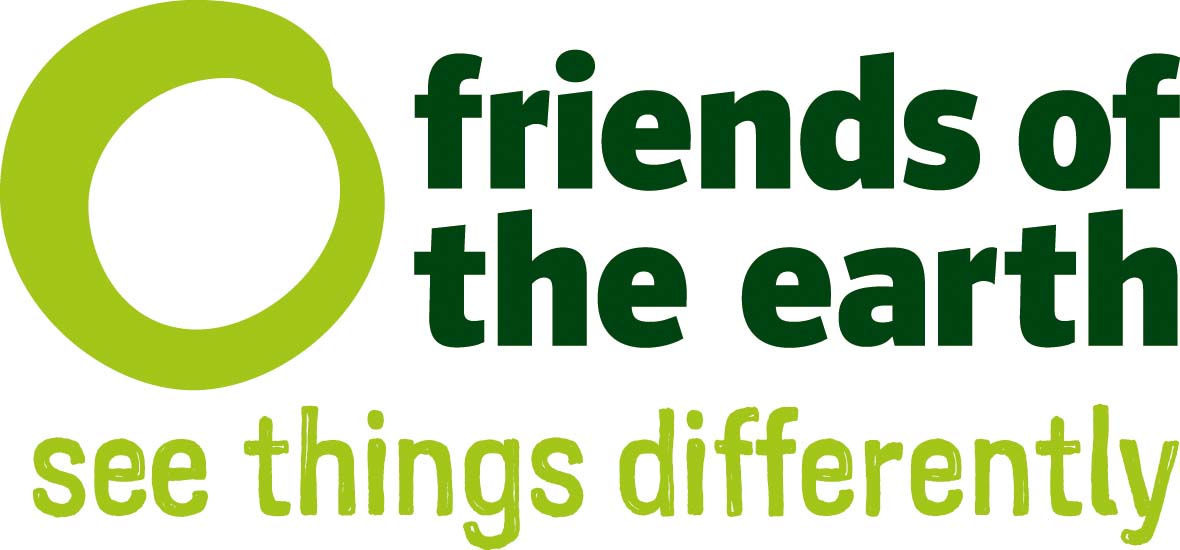 [Speaker Notes: A very useful framework for thinking about balanced food sourcing has been
developed by Growing Communities, in Hackney, London60. This framework
sorts provenance into six ‘Food Zones’ arranged as concentric circles radiating
outwards from the point of consumption]
Local promotions
Run a public event with ‘what you like to eat’ as the topic. See if you could encourage local chefs to talk about how they could introduce a flexitarian option. You could distribute the recipes and information included here. 
Consider running a Low Carbon Cook-Off. They can be huge fun as well as informative. 
Involve local farm shops and see if they will promote the infographic in their shop and give out the flexitarian recipes to customers. Would they chat to their customers about low meat recipes? Would they do the Pledge?
Use www.bigbarn.co.uk
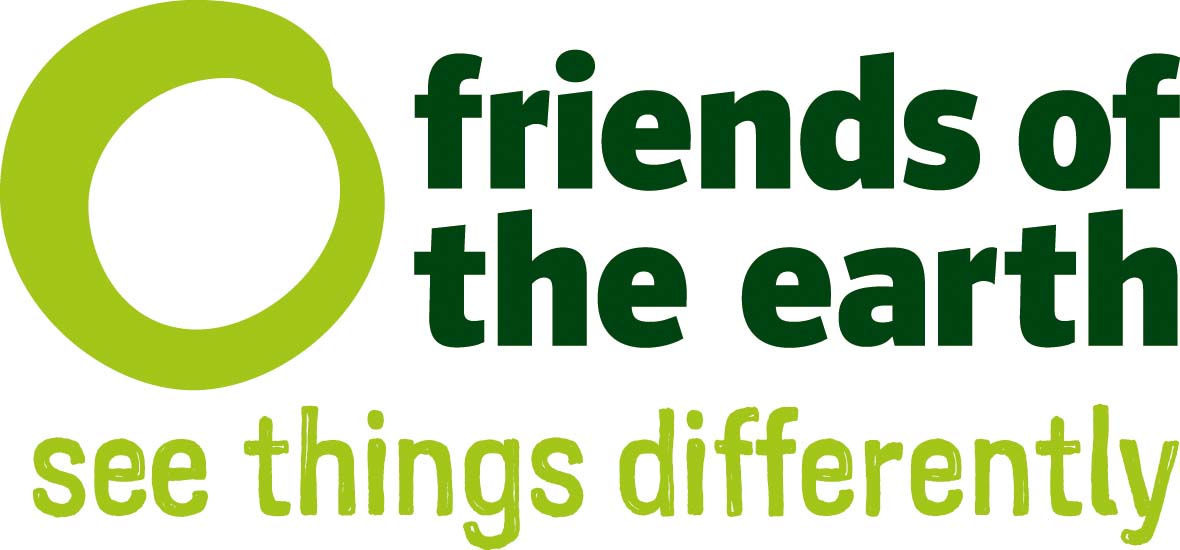 [Speaker Notes: A very useful framework for thinking about balanced food sourcing has been
developed by Growing Communities, in Hackney, London60. This framework
sorts provenance into six ‘Food Zones’ arranged as concentric circles radiating
outwards from the point of consumption]
USE FUN FACTS and RECIPES
Replacing 800g chicken with 250g chicken + 240g of tinned chickpeas saves greenhouse gas (GHG) emissions 
equal to making more than 580 cups of tea!!!!
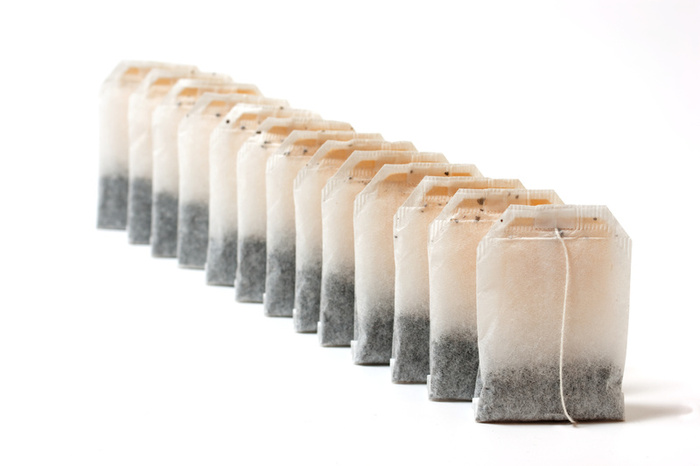 Influence local businesses
Write to local stakeholders
Businesses, schools and hospitals need to hear that people care about sustainable diets
Having a meat-free or low-meat day, week or month would be a good way to promote the idea and show how easy it can be. You could ask local institutions to run one.
There is a letter in Eat Smart which you can adapt and send to local media and stakeholders.
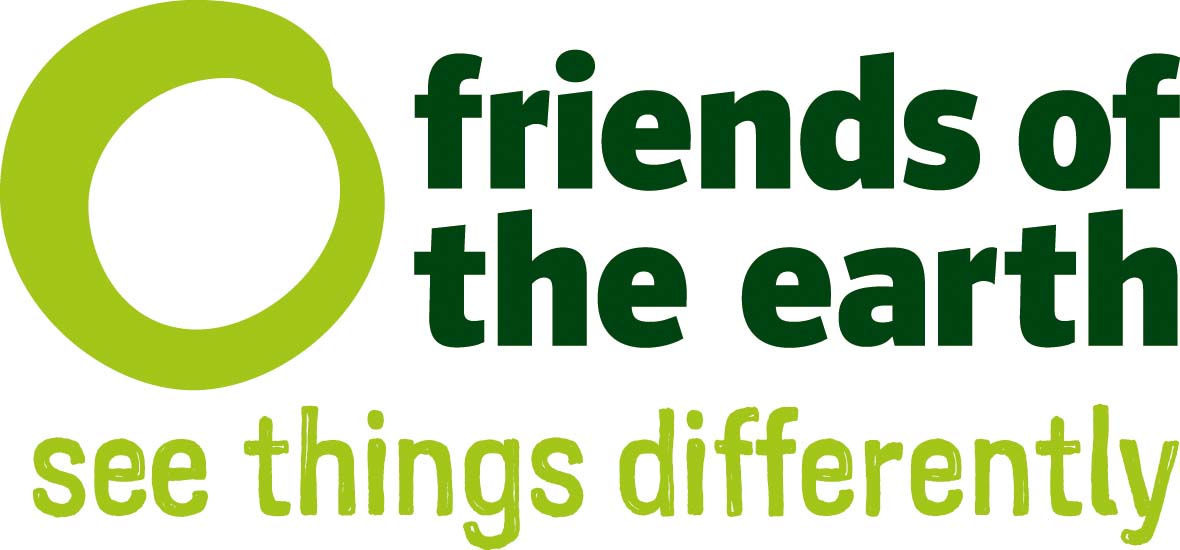 [Speaker Notes: A very useful framework for thinking about balanced food sourcing has been
developed by Growing Communities, in Hackney, London60. This framework
sorts provenance into six ‘Food Zones’ arranged as concentric circles radiating
outwards from the point of consumption]
Campaigning and lobbying
write to your local newspaper about sustainable and flexitarian diets. 
If you hold a meeting or event (like a Low Carbon Cook-Off) do invite your MP or other influential folk like councillors and canteen managers.
Design a  pledge card and ask businesses and others to sign up
Get businesses interested – 
Sodexo – the world’s leading food service company introduced Meatless Monday throughout its operations - 71% of sites said the campaign had made vegetarian options more appealing
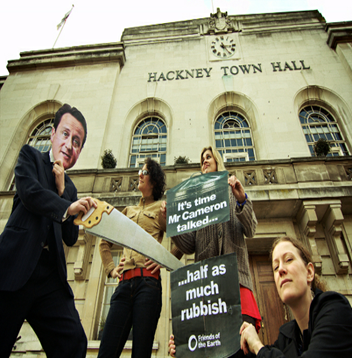 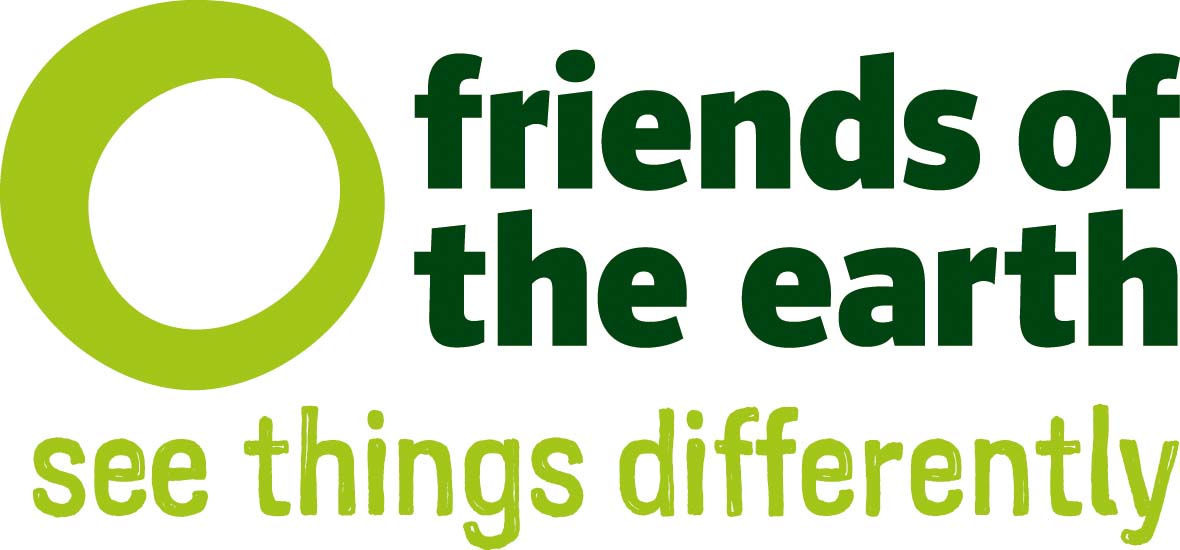 [Speaker Notes: A very useful framework for thinking about balanced food sourcing has been
developed by Growing Communities, in Hackney, London60. This framework
sorts provenance into six ‘Food Zones’ arranged as concentric circles radiating
outwards from the point of consumption]
Run a low carbon cook off
What is it? 
a public event mimicking Ready Steady Cook: 
two (or even more) teams cook a meal in a set time limit and the audience taste each dish and vote for a winner.
 It’s used as a fun and engaging tool to talk about the environmental impact of what we eat – 
You can discuss what are high/low carbon ingredients and tips to lower the impact of your favourite recipes.
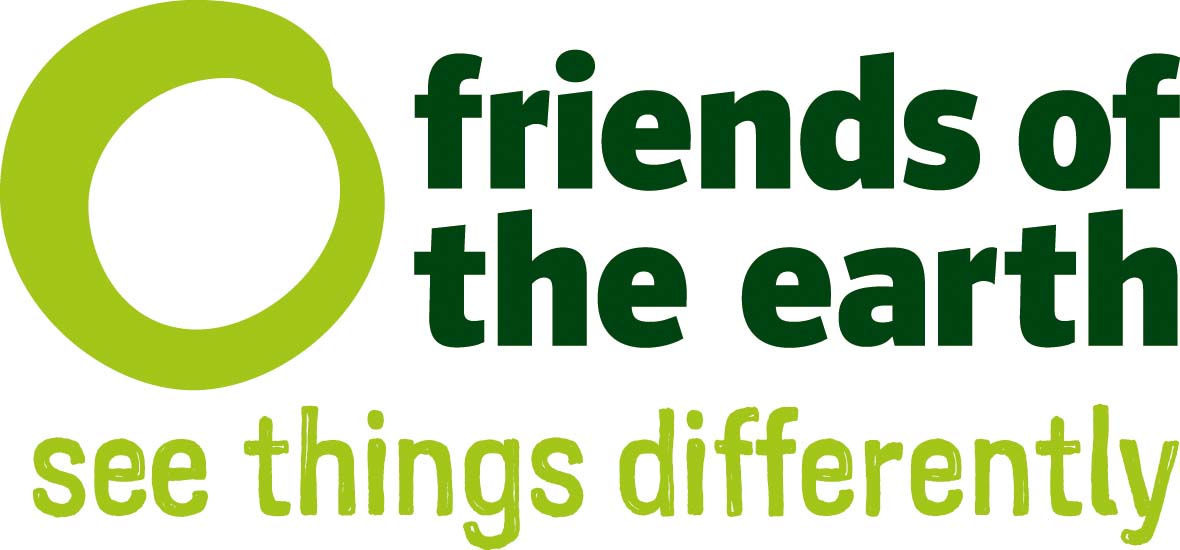 [Speaker Notes: A very useful framework for thinking about balanced food sourcing has been
developed by Growing Communities, in Hackney, London60. This framework
sorts provenance into six ‘Food Zones’ arranged as concentric circles radiating
outwards from the point of consumption]
Ideas for partnership work
Have a flexi day where eating less and better meat is celebrated – be the first Flexitarian City – and announce it. Ghent have done a meat Free Monday; Lancaster City Council proposals; in 29 countries around the world have Meat Free Mondays. Part Time Carnivore for students. 

Get an official acknowledgement (in local strategy, plans etc) that this is a key issue and that they have some responsibility – as the Oxford Foodprint report did. And what they could gain (for reduced local GHG, reduced obesity levels)

 Develop - with the council or local food partnership -a set of Sustainable diet principles which acts as a baseline for their procurement and includes reference to the ‘hard’ elements like meat and fish
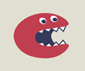 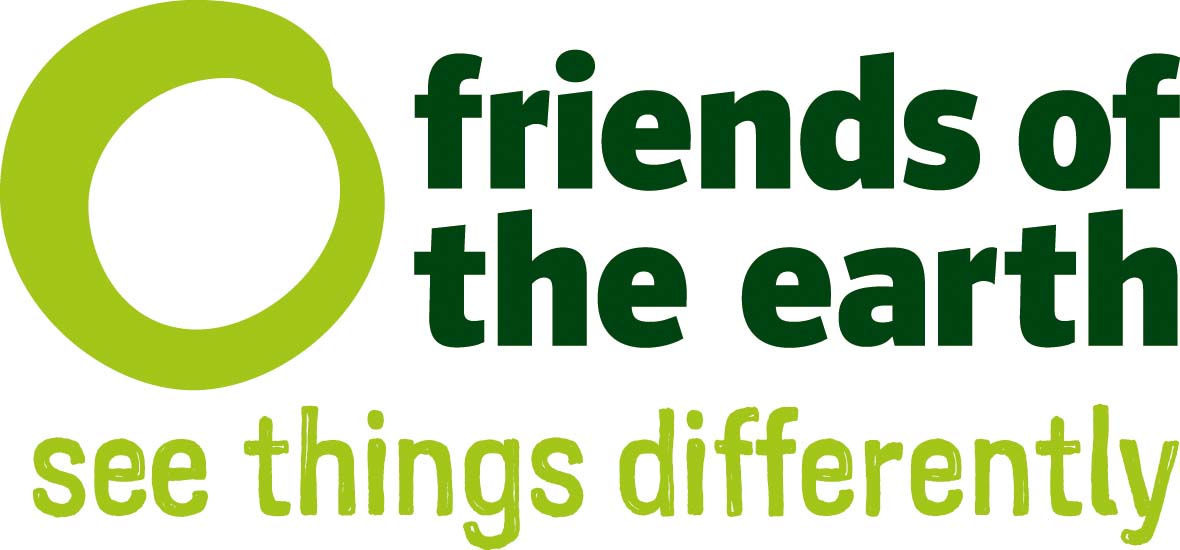 [Speaker Notes: A very useful framework for thinking about balanced food sourcing has been
developed by Growing Communities, in Hackney, London60. This framework
sorts provenance into six ‘Food Zones’ arranged as concentric circles radiating
outwards from the point of consumption]
A mapping of city consumption – knowing how much needs to change and in what areas, communities, income groups ? so can start to assess the level of changes needed to work towards a more sustainable diet. That should include farming in periurban region and of local food initiatives and whether they actively promote a Sustainable diet. 
Initiatives for local businesses – eg an event (or display, website) to introduce the Flexitarian concept to local shops, restaurants and what they can do to encourage more SD – eg talks about recipes, laminated cards, slide show, targeted education initiatives maybe. 
Identify local champions – who can help promote.
Procurement FFL catering - Work towards a definite commitment to gold in as many catering establishments as possible (as Gold includes eating less meat) standard FFL catering 
Tackling food waste – worst thing to waste is meat so encouraging less..
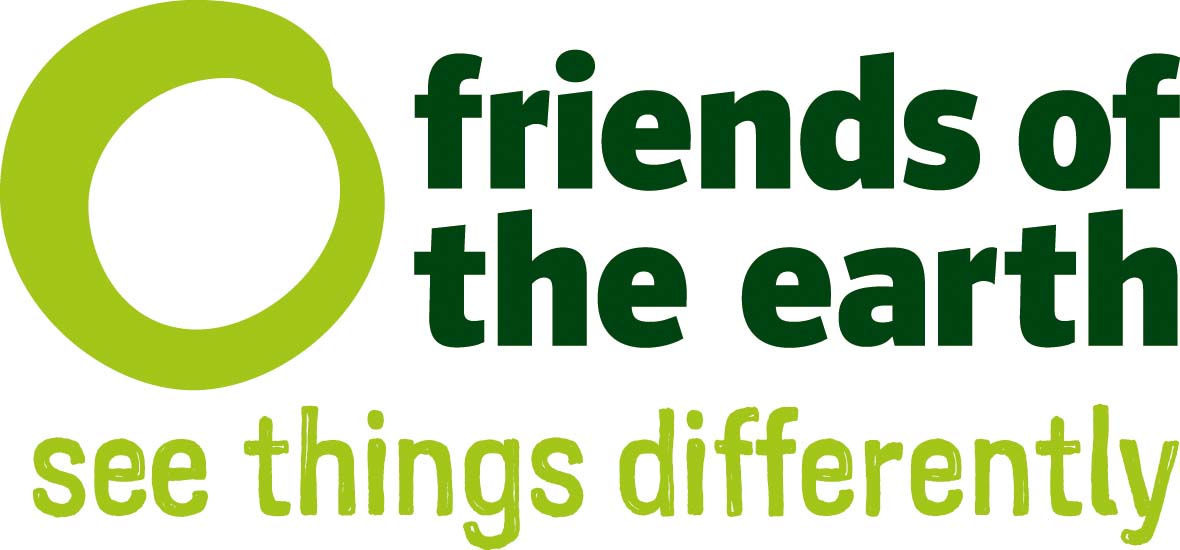 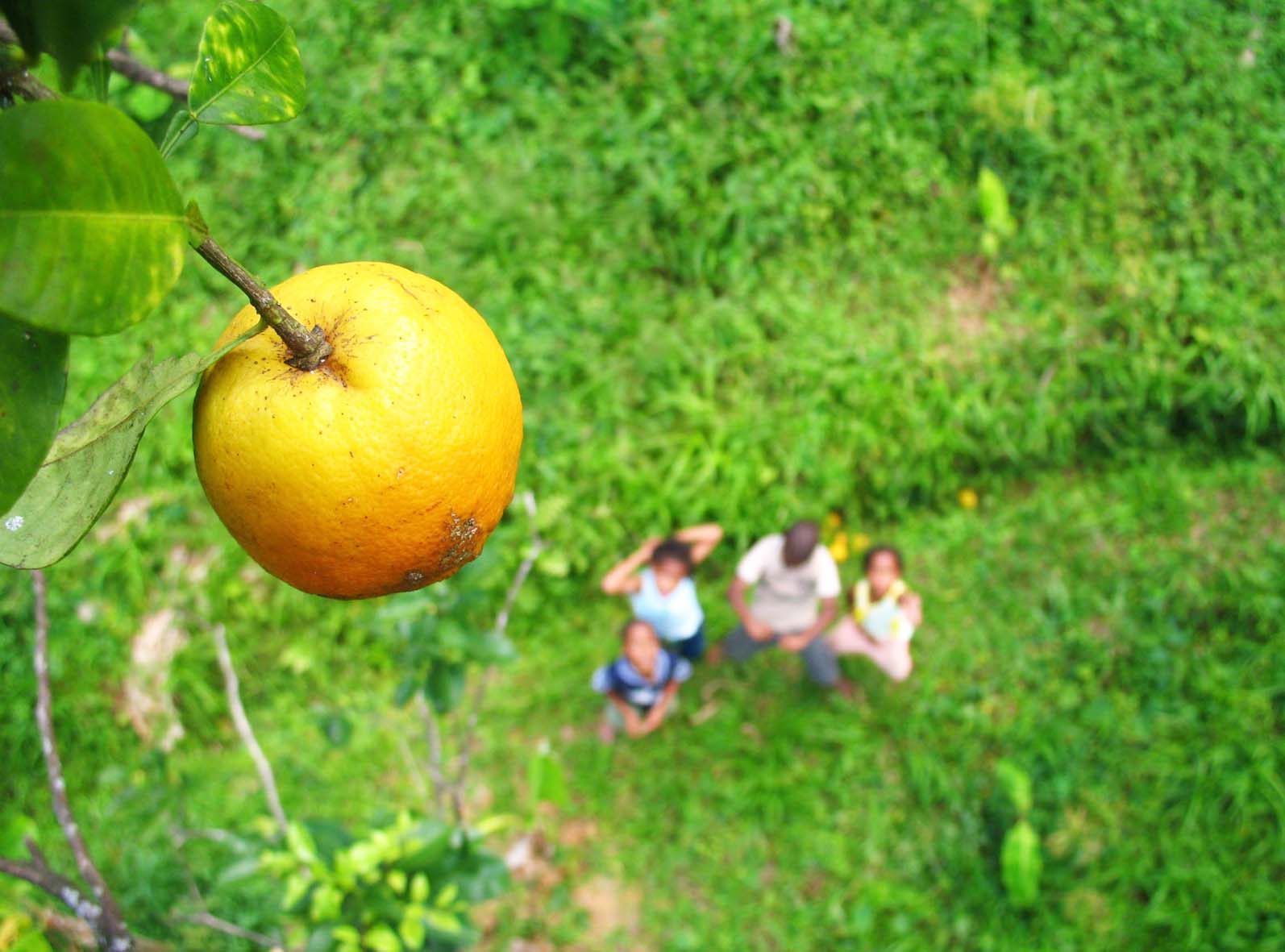 Get eating for the planet
4 hospital initiative
US Johns Hopkins School of Public Health ran a project in 4 hospitals to improve nutrition and benefitting the environment
Reduced meat purchasing by 20% within 12 months following introduction of a ‘Balanced Menu’, the pilot hospitals 
reduced purchasing by an average of 28%, saving $400,000 on meat purchases in a year. Major GHG savings. 

http://www.jhsph.edu/research/centers-and-institutes/johns-hopkins-center-for-a-livable-future/research/clf_publications/pub_rep_desc/balanced_menu.html
Enter Get Gobby & Get Gobby Local
http://www.foe.co.uk/page/get-gobby-2014

any student or group can apply – win £500/£750!!
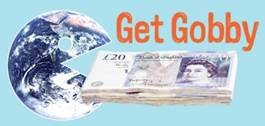 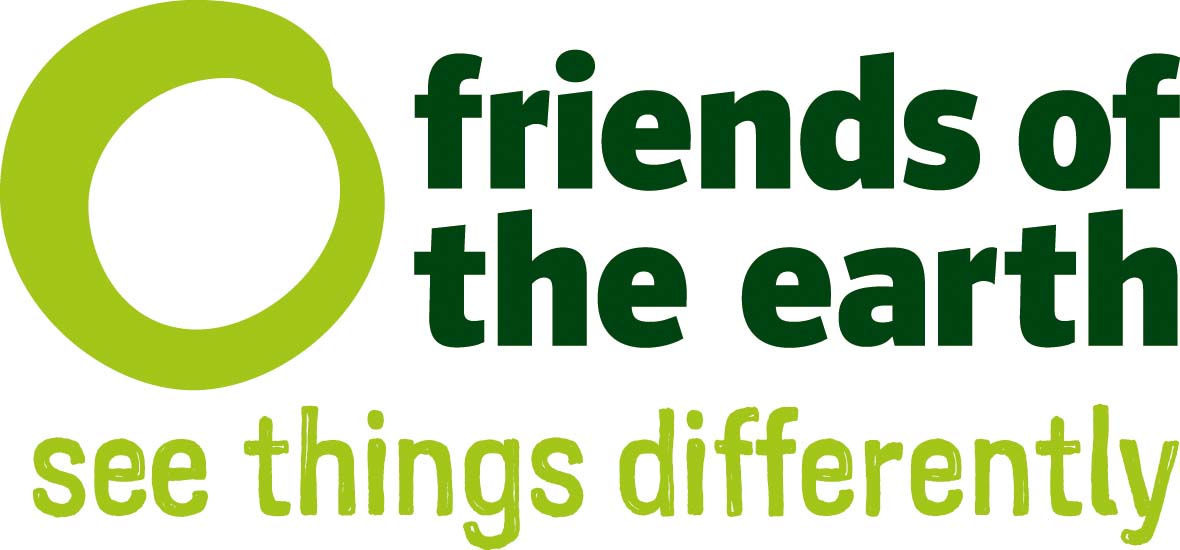 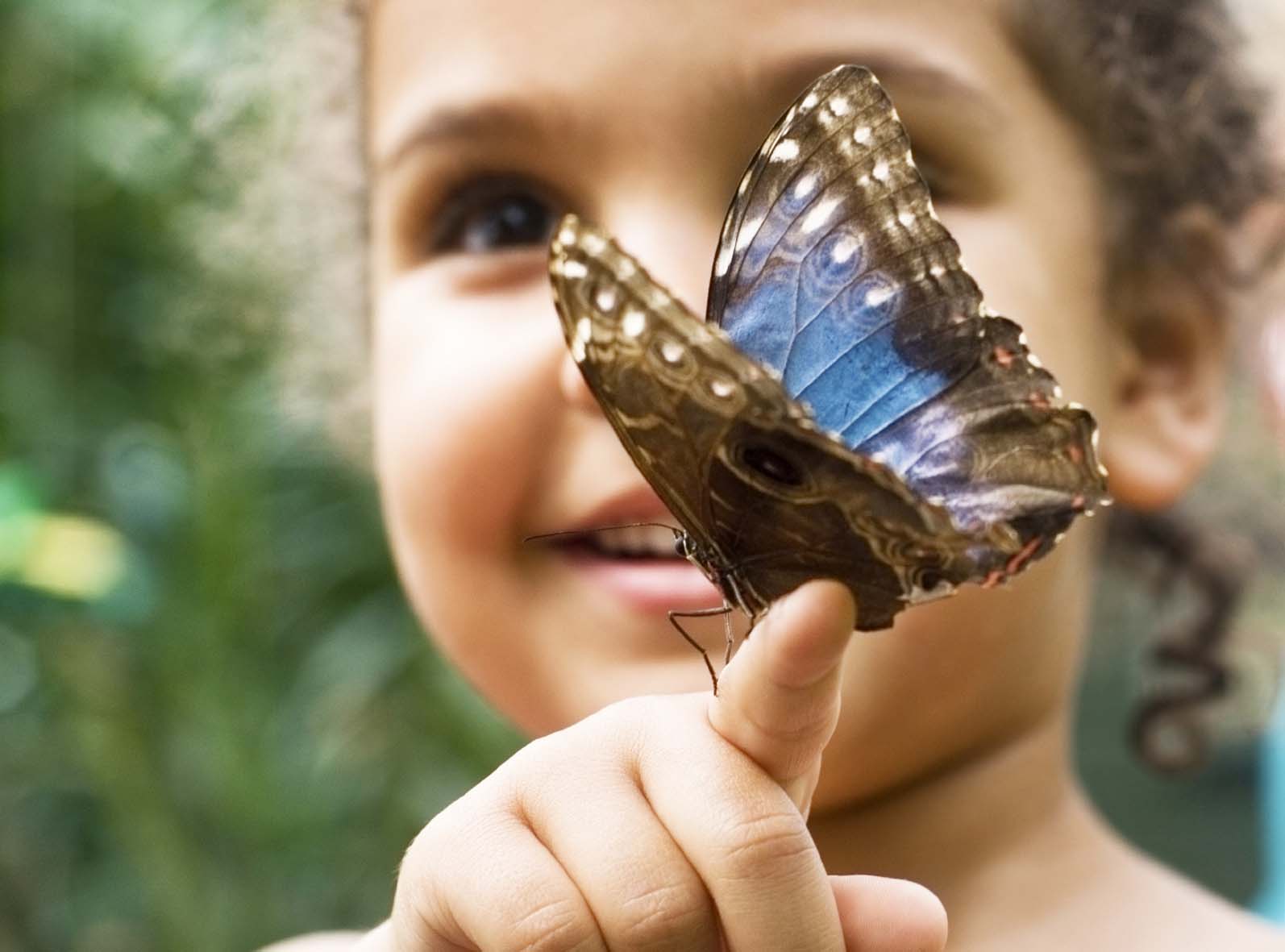 Thanks for listening and do get involved
We have local groups, a forum (hub) and lots of actions to get involved with.
@vickihird